U.S. Local Advertising Forecast 2016
National Overview and Individual Local Media Estimates & Analyses
October 2015
Table of Contents
About the Forecast
Objectives
Methodology
Executive Summary
Overall Local Media Advertising
Forecast Update & Adjustment Summary
National and Specific Media Overview
Media Highlights
Definitions
Specific Media Forecasts (in order of largest to smallest contribution to local media pie in 2016):
Direct Mail (26%)
Local Video* (23%)
Local Over-the-Air Television (15%)
Local Cable Television (5%)
Out-of-Home Video (1%)
Newspaper (12%)
Online (11%)
Radio (11%)
Mobile (8%)
Directories (3%)
Social* (2%)
Local Magazines (1%)

	Note: Media groupings with asterisks contain components that overlap with the mobile and online sections.
About This Forecast
BIA/Kelsey continuously monitors the local media marketplace. Twice annually we build a forecast that brings together these media for a holistic view of the U.S. local advertising picture (definitions are provided). 
Our main yearly forecast is produced in the fall to support the budgeting and planning activities of our clients.
The update is published the following spring (April).
The slides that follow present an overall assessment of the local media market, including forecasts and explanations, followed by a drilldown of various segments (beginning on slide 23). 
For more information on the various segments that constitute the overall local media market, please contact Mark Fratrik, SVP and chief economist, at mfratrik@biakelsey.com.
Objectives
Our forecast objectives include:
Present an overall assessment of the local media market
Provide a 360-degree view of the market for local advertising —defined as some form of targeted messaging to specific geographic markets — spent by national, regional and SMB advertisers
Offer an independent, objective and credible five-year forecast of the market situation
Give clients a view into the key drivers and assumptions behind the top-line forecasts
Methodology
BIA/Kelsey gathers as much proprietary and secondary information as available by segment.
We then generate preliminary forecasts by segment and discuss them with leaders in our key media — online, mobile, Yellow Pages, TV, radio, etc. 
Our process includes using third-party and public company reports to adjust and fine-tune forecasts.
We tie a bottom-up approach with a top-down approach.
Our forecast utilizes long-standing industry expertise and knowledge to adjust drivers and key assumptions.
Executive Summary
Definitions
BIA/Kelsey defines the local media advertising marketplace as all advertising platforms that provide access to local audiences for national, regional and local marketers.
BIA/Kelsey defines the local media advertising marketplace as all advertising platforms that provide access to local audiences for national, regional and local marketers.
Location-targeted mobile advertising is defined as mobile advertising that is targeted based on a user’s location, or including proximity-relevant content to trigger local offline conversions. It includes large national advertisers and SMBs. Location-specific ad copy or calls to action (e.g., call local store) will classify a given ad as location targeted. Revenue from advertising that appears on tablets is not included in BIA/Kelsey’s classification of mobile.
Overall Local Advertising
The U.S. economy overall in 2015 continued to grow at a very moderate pace.
Once again GDP declined in the first quarter but showed tepid growth in the remaining quarters.
Employment gains continued in 2015, although they slowed somewhat in the third quarter. The significant number of discouraged workers continues to limit wage gains.
Due to stronger mobile and social advertising, we slightly increased our total advertising estimate for 2015 to $141.3 billion.
For 2016 we expect a moderate increase to $146.6 billion, resulting from a slightly stronger U.S. economy and a substantial amount of political advertising.
Overall Local Advertising
Growth slightly higher than expected in 2015, but will be somewhat sluggish in the following years, continuing to trail GDP
Overall Local Advertising Outlook
Based on changes in the overall local marketplace and the presence of political advertising, we estimate total spending on local media advertising will increase slightly faster than previously expected over the next five years (at a 3.6% compound annual growth rate), reaching approximately $168.9 billion by 2020.
Growth in online/digital advertising revenues will remain strong, with a 2015-2020 CAGR of 11.7%. 
That compares with a 2015-2020 CAGR of -0.1% for traditional advertising revenues.
By 2020 local online/interactive/digital advertising revenues will be $66.0 billion, growing to 39.1% of total local media advertising revenues from 26.9% share in 2015.
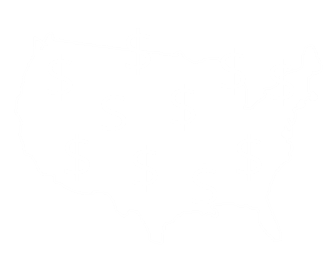 National & Specific Media Overview
Total U.S. Spending Nationally and in Local Markets
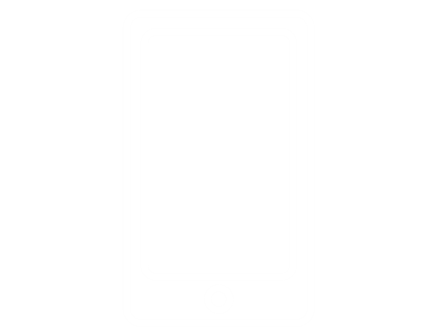 Mobile
Mobile Advertising
Currently the fourth-largest local medium, mobile will grow to16% of total local media by 2020
Mobile-Specific Forecast Methodology
In addition to interviews and company reports, BIA/Kelsey’s mobile forecast is based on: 
Mobile usage trends
Evolving mobile content and ad formats
Advertiser adoption patterns
Ad performance measurements (e.g., clickthrough and cost-per-click rates)
This top-down forecasting methodology is then vetted against a bottom-up approach. The latter applies revenues for top players in each mobile advertising segment (e.g., Facebook, Google and ad networks). 
For location-targeted ad revenues, measurement criteria include geographic ad placement, location-specific copy and calls to action (e.g., call local store).  
Revenues from advertising that appears on tablets are not included in BIA/Kelsey’s classification of mobile.*
*Rationale for BIA/Kelsey’s separation of smartphone and tablet ad revenues is explained here.
Location-Targeted Mobile Ad Spend: Five-Year Forecast
Location-Targeted Mobile Ad Revenues: Key Takeaways
U.S. location-targeted mobile ad revenues are projected to grow from $8.5 billion in 2015 to $26.7 billion in 2019, a 25.7% CAGR.
This is defined as mobile advertising targeted based on a user’s location or including proximity-relevant content to trigger local offline conversions. 
It includes large national advertisers and SMBs.
Location-specific ad copy or calls to action (e.g., call local store) will classify a given ad as location targeted.
Location-Targeted Mobile Ad Revenues: Key Takeaways (cont’d)
National advertisers drive the localized share of mobile ad revenues.
Adoption of mobile local advertising tactics (e.g., geo-fencing, click-to-call and click-to-map) continues to grow among national advertisers.
National advertisers gravitate toward effective, increasingly available and currently undervalued mobile local ad inventory. 
Innovation among ad networks and ad tech providers (e.g., Google and xAd) will accelerate this draw to location-targeted mobile ads.
SMB adoption — a slow but growing share of localized mobile advertising — will likewise affect revenues. 
BIA/Kelsey sees evolving SMB savvy and propensity to self serve with offerings like Google AdWords and Facebook (pull).
Local media companies will also accelerate adoption through innovation, sales and bundling efforts (push).
Location-Targeted Mobile Ad Revenues: Key Takeaways (cont’d)
Localized mobile ad share will also grow as a result of premium ad rates. 
Premiums will come mostly from higher performance (e.g., CTRs, phone calls and store visits). 
Performance deltas are in turn a function of:
Higher relevance, immediacy and alignment with consumer local buying intent, all of which are more prevalent in mobile than in other digital and print media. 
For example, roughly half of mobile searches have intent to find local information or products, compared with the 20% of desktop searches that carry local intent. 
Advertisers increasingly include calls to action to capture this high local intent (e.g., in-unit click-to-call buttons).
Location-Targeted vs. Non Location-Targeted Ad Spend in Mobile
43%
37%
Location-Targeted vs. Non-Location-Targeted Ad Revenues: Key Takeaways
Location-targeted mobile advertising is a subset of overall U.S. mobile advertising revenues.
The share of the mobile ad revenues attributed to location-based campaigns will grow from 37% in 2015 to 43% in 2020.  
The dynamics and drivers of location-targeted mobile advertising were covered in the previous slides. 
The overall U.S. mobile advertising market is driven by separate but related factors. 
Most of its growth is via Google (roughly 50% mobile market share) and Facebook (76% of its ad revenues attributed to mobile). 
Both companies are transitioning their mobile ad models and innovating with new formats. 
The evolution of these formats will have an impact on Google and Facebook market shares in the coming years and influence the direction of the rest of the mobile ad ecosystem.
Overall Mobile Ad Revenue Drivers
The mobile ad marketplace is currently in a precarious position due to several unfolding market events. 
A few key factors will decide Google’s market share and continued dominance: 
Most mobile usage happens in-app. However, Google’s search volume is built from web (browser) traffic, where it is the front door. This poses a challenge for Google*.  
Google’s answer is to innovate new formats to live in this app-based world, including Google Now. Its success will determine Google’s positioning in the mobile competitive field.  
Ad blocking technology in iOS9 threatens to undermine mobile advertising, but BIA/Kelsey believes this topic is mostly overblown and will have only a minor impact due to its applicability to a narrow portion of mobile advertising (in-browser banner ads for iOS users who download and activate ad blockers). 
Native social advertising (see slide 61) will pull market share from both search and display, due to the above trends and also its increasing desirability. 
Native social’s advantages also stem from high performance compared with other mobile ad formats and benchmarks, and alignment with mobile device realities, including: 
Sub-six inch screens, which favor in-feed units over banners
The growing consumer influence and buying empowerment of millennials, who are more receptive to native social advertising than other formats
*See BIA/Kelsey Insight Paper: Mobile Search’s Next Era
Local Share of Mobile Ad Spend by Format
Mobile Ad Formats: Key Takeaways
BIA/Kelsey measures various mobile ad formats, including search, display, video, SMS and native social advertising.
Because they are bought and sold in various ways, different formulas and models apply to the composition and financial modeling of each mobile ad format in this forecast. 
Search advertising currently holds the largest share, followed by display and native social ads. Search will continue to eclipse all ad formats and hold the largest share.
This is driven by premium ad rates that develop as a function of search’s intent-driven nature. This can be seen so far in Google’s commanding lead in U.S. mobile advertising revenues (roughly 50% market share).
This outlook must, however, keep in mind some of the factors mentioned on slide 58, which could temper search’s share in the longer term.
Mobile Ad Formats: Key Takeaways (cont.)
Native social is a notable and fast-moving format, defined by graphical and textual brand messaging that is merged into the organic feed-based interfaces of mobile social apps. 
These in-feed ads are targeted based on granular social signals (e.g., behavior and connections within the social graph), as opposed to traditional display ad targeting methods.  
In that sense, native social should not be confused with traditional display ads that are placed by ad networks as banner advertising, including those in social-oriented mobile apps. The latter would be counted in the traditional display category. 
Native social ads are conversely defined by their format. It is most often graphical or textual news feed integration into specific social apps that offer this option. 
The most common examples are Facebook’s News Feed Ads and Twitter’s Promoted Tweets. Instagram and LinkedIn have similar offerings, which continue to grow in prevalence and ad coverage.
Mobile: Annual Revenue Changes
Mike Boland
VP, Chief Analyst
mboland@biakelsey.com